О практике внедрения и использования цифровых технологий в деятельности контрольно-счетной палаты Амурской области
1
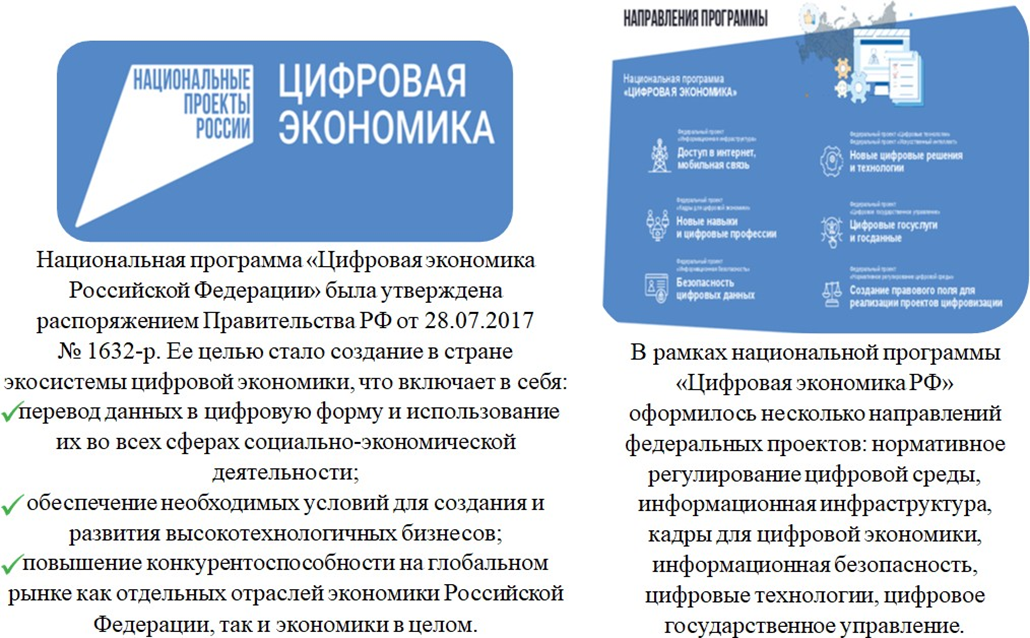 2
Цифровая трансформация
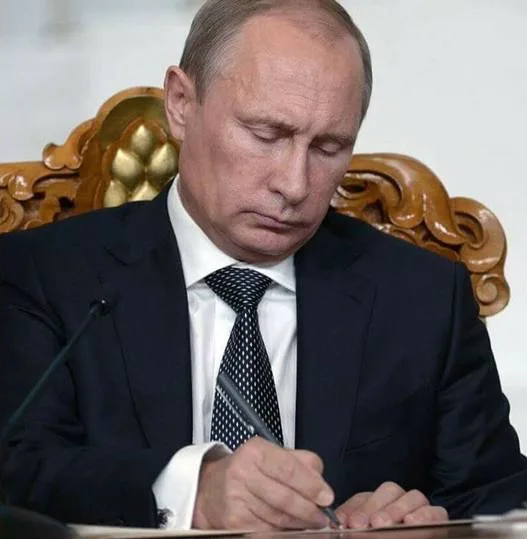 Указ Президента Российской Федерации от 21 июля 2020г. №474 «О национальных целях развития Российской Федерации на период до 2030 года»
1. Определить следующие национальные цели развития Российской Федерации на период до 2030 года:
а) сохранение населения, здоровье и благополучие людей;
б) возможности для самореализации и развития талантов;
в) комфортная и безопасная среда для жизни;
г) достойный, эффективный труд и успешное предпринимательство;
д) цифровая трансформация.
3
2
4
Подсистема «ДЕЛО-Web» предназначена для выполнения следующих задач: • получение сведений о внутреннем документообороте (т.е. сведений о текущем документообороте организации в разрезе подразделений и должностных лиц); • получение сведений о внешнем документообороте (т.е. сведений о текущем документообороте организации в разрезе корреспондентов и адресатов документов); • регистрация документов; • редактирование реквизитов РК документов; • ввод поручений; • исполнение поручений (ввод отчетов об исполнении); • контроль исполнения поручений (ввод фактической даты исполнения); • регистрация проектов документов; • визирование проектов документов; • подписание проектов документов; • поиск РК/РКПД, поручений и прикрепленных файлов по значениям их реквизитов.
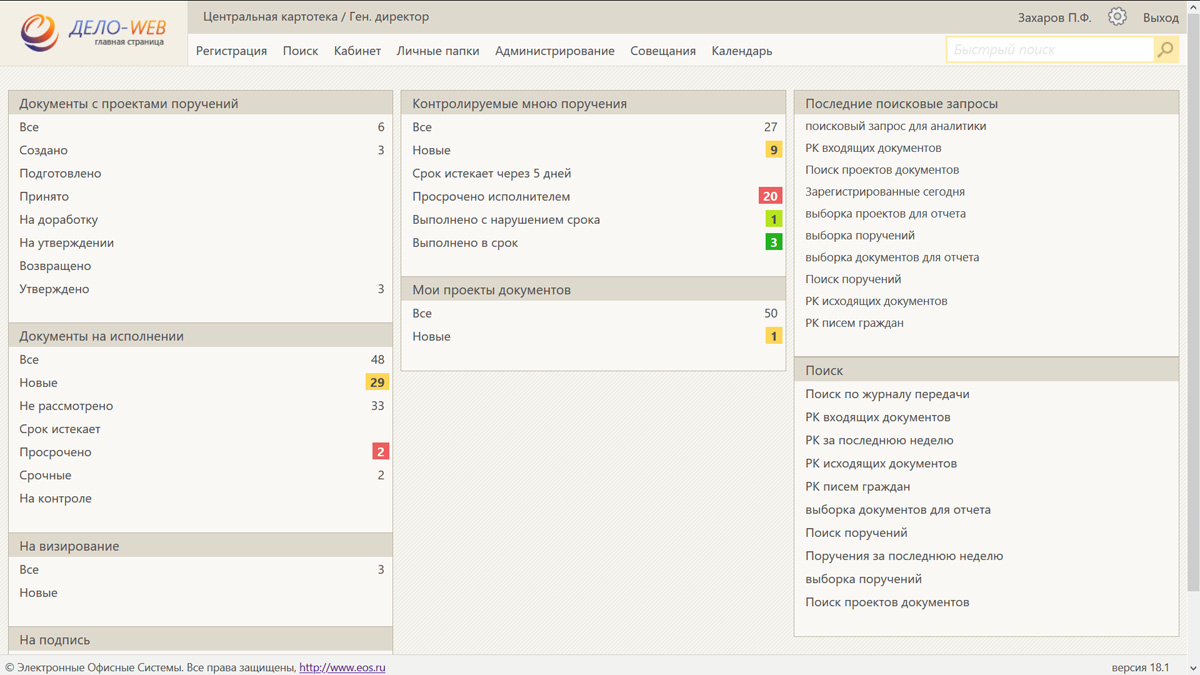 5
6
bus.gov.ru
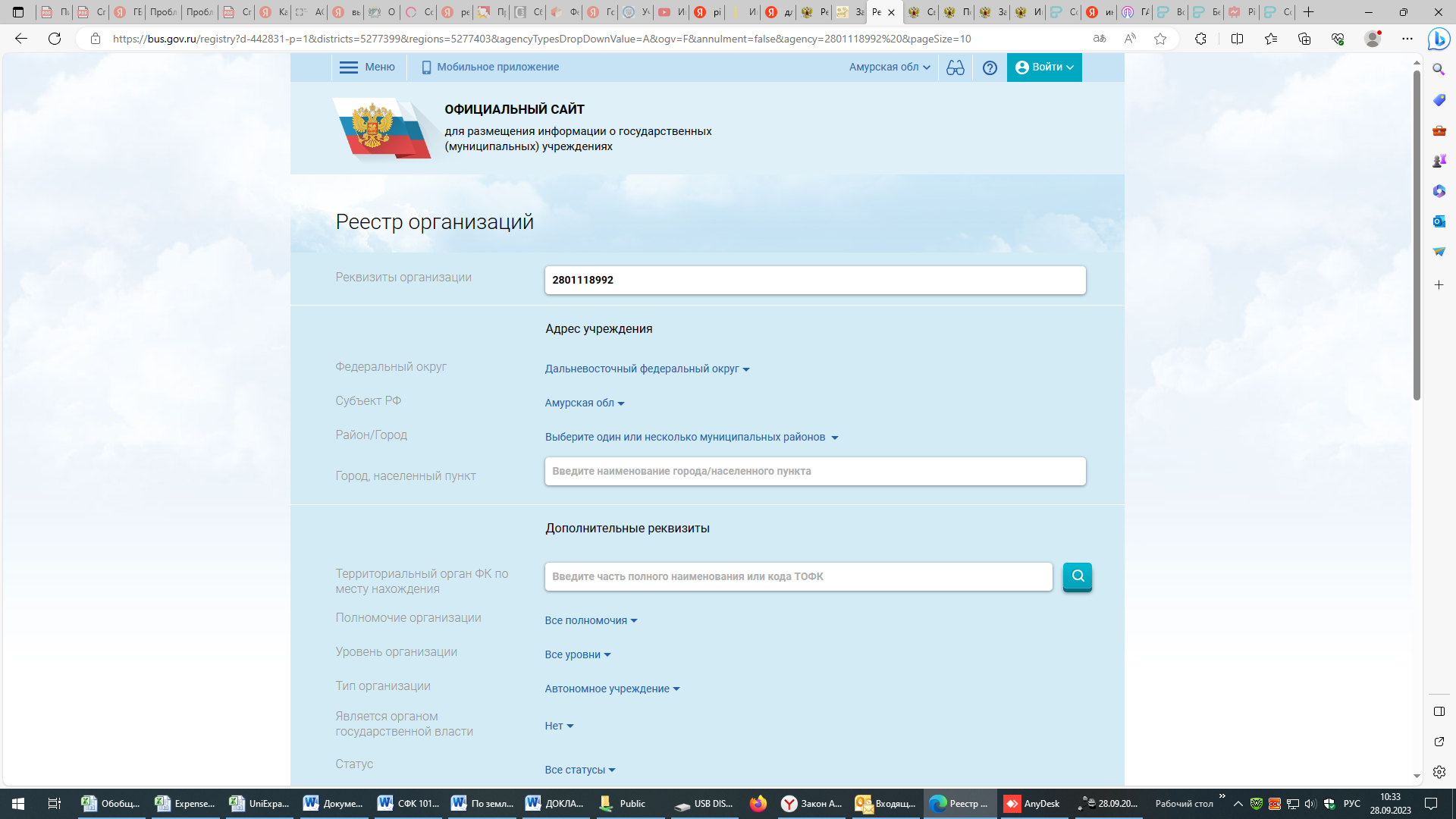 7
bus.gov.ru
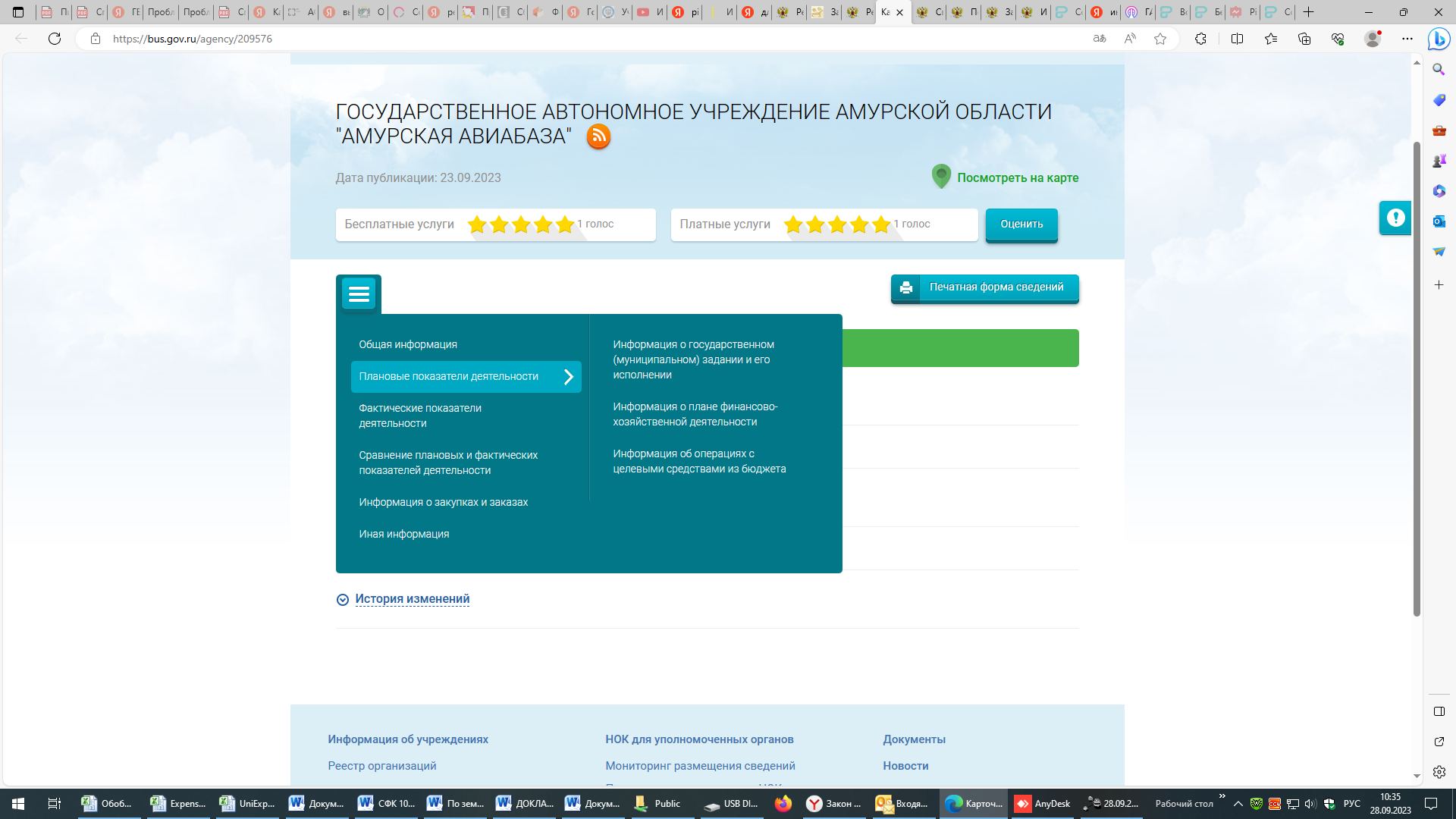 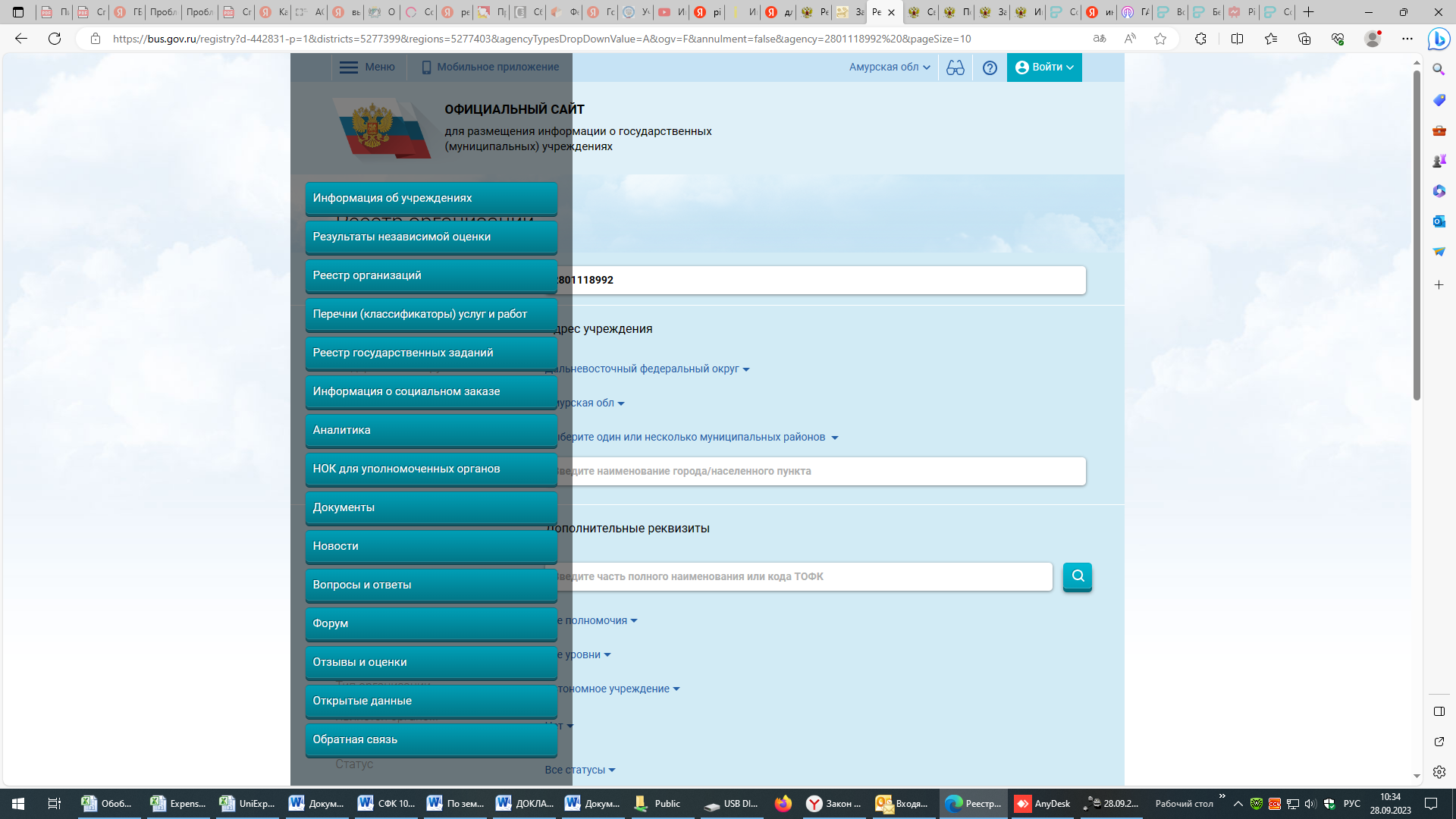 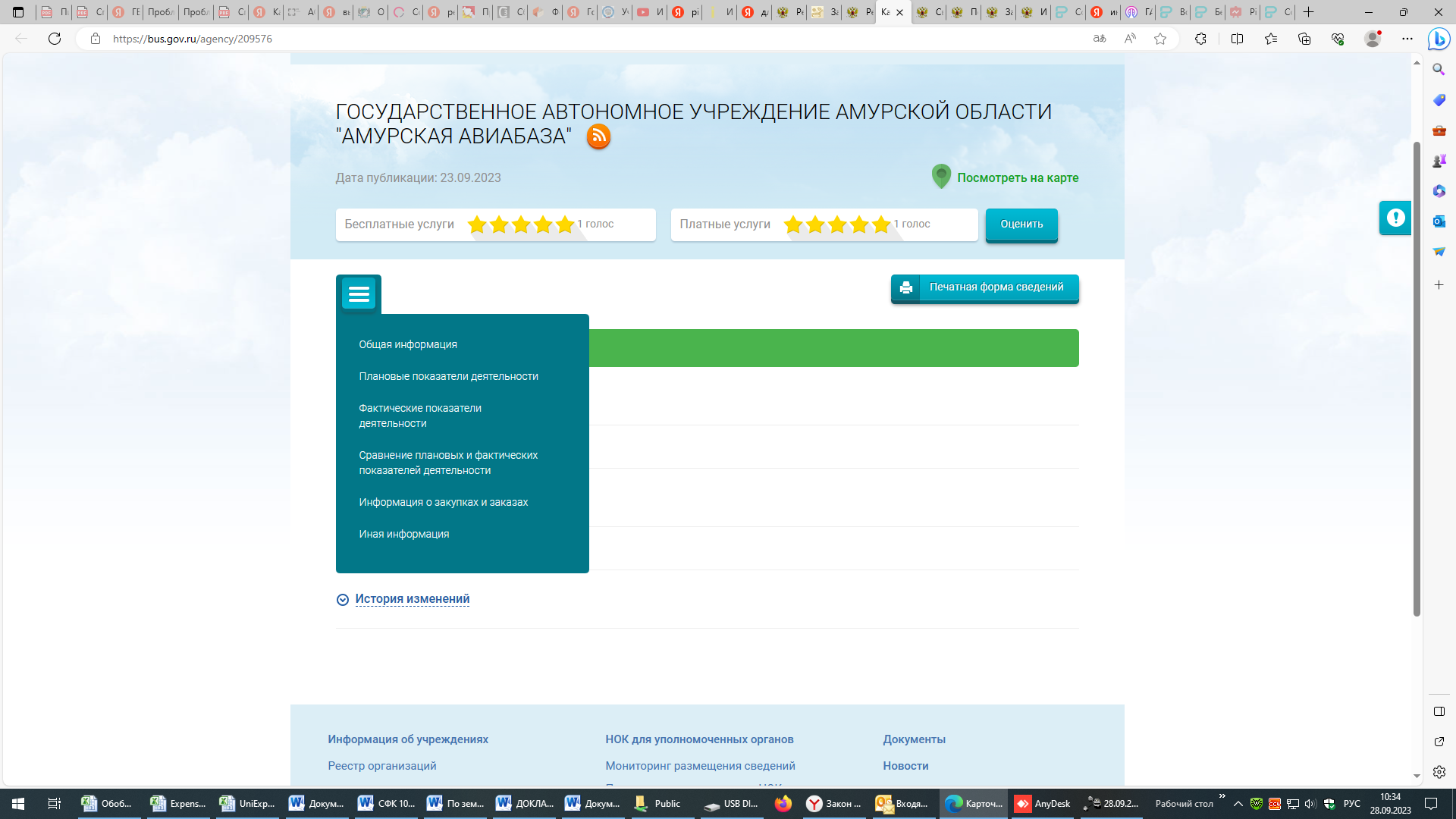 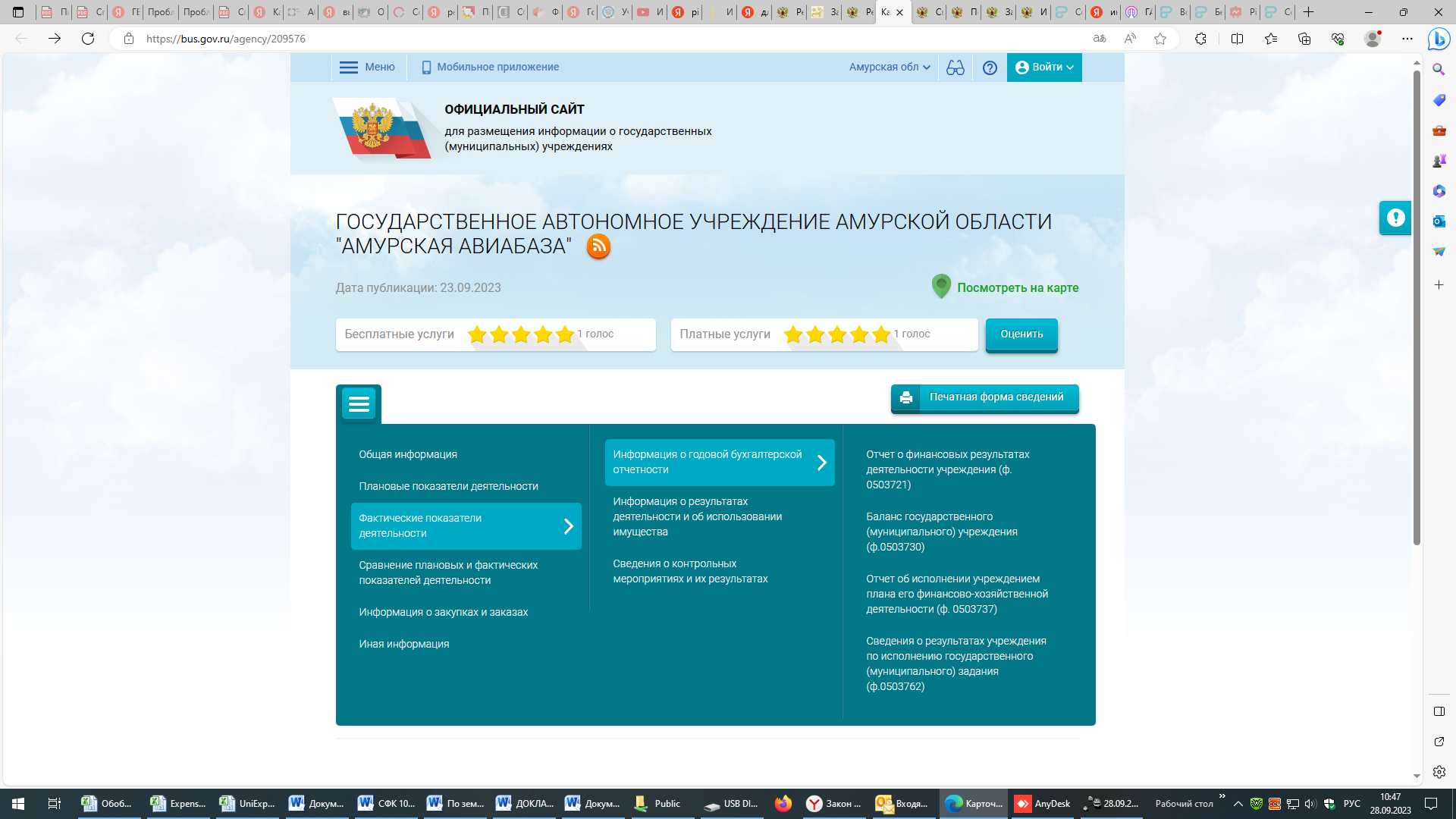 8
zakupki.gov.ru
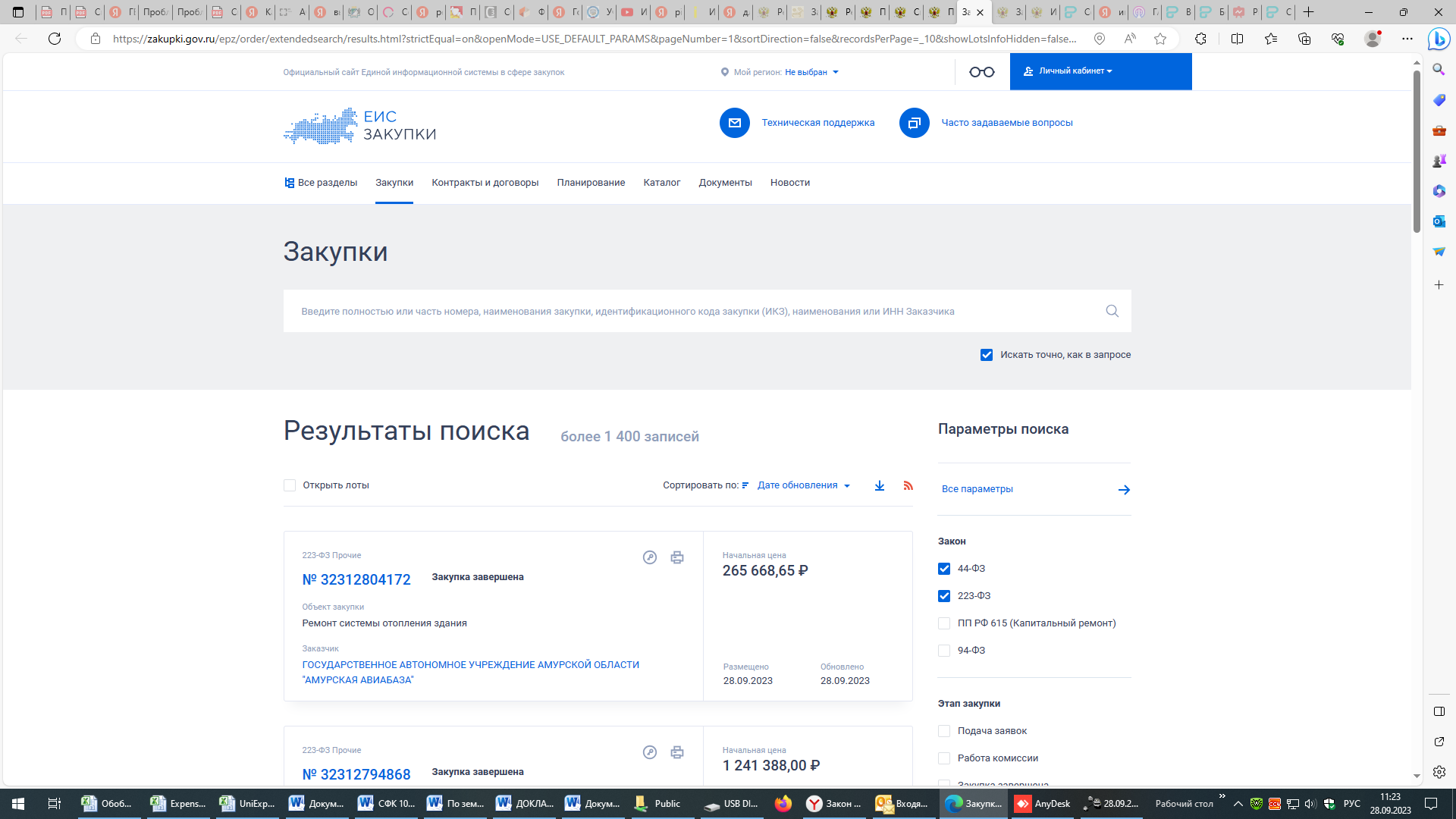 9
Модуль «Риск-мониторинг»  ЕИС «Закупки
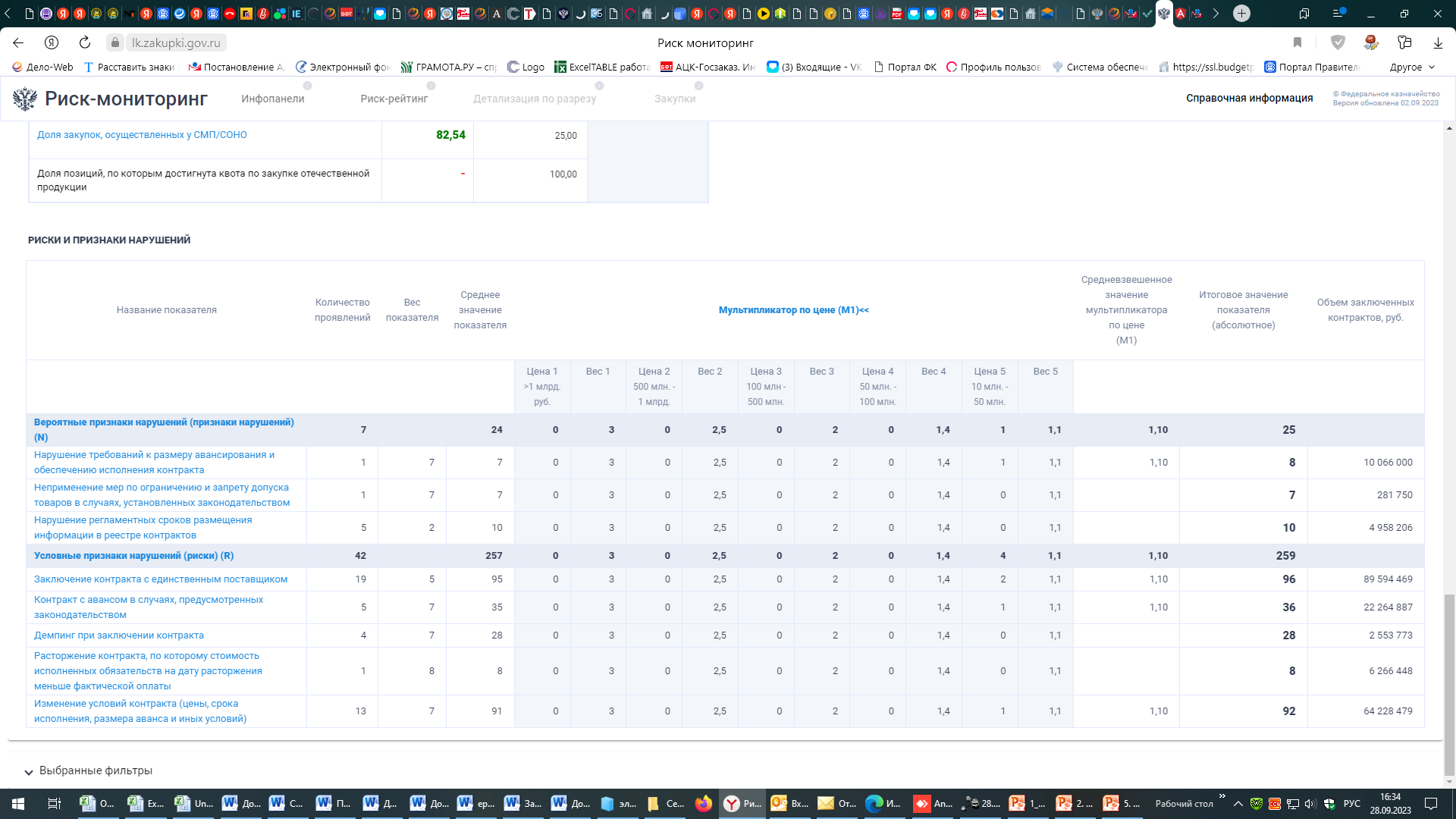 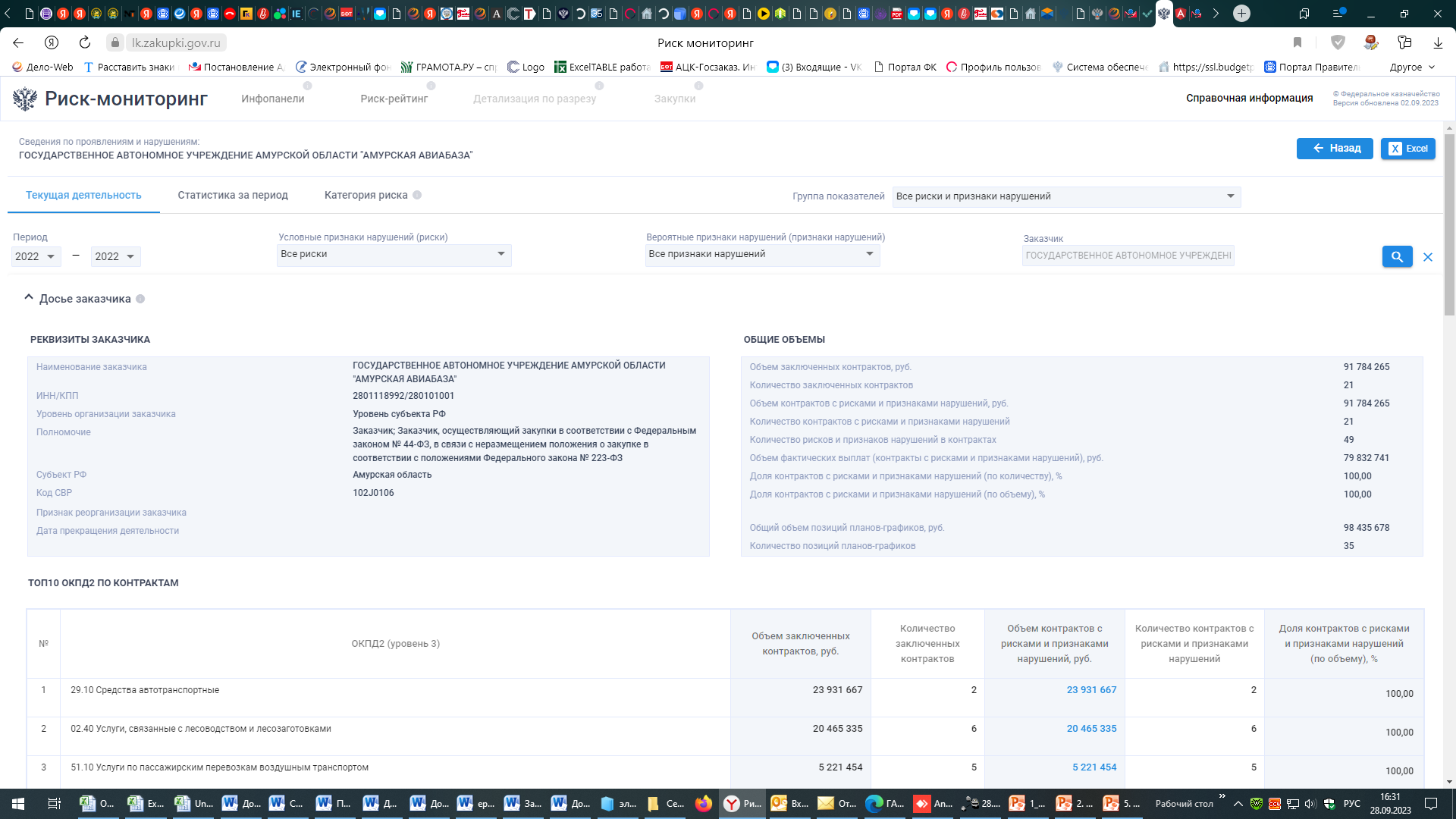 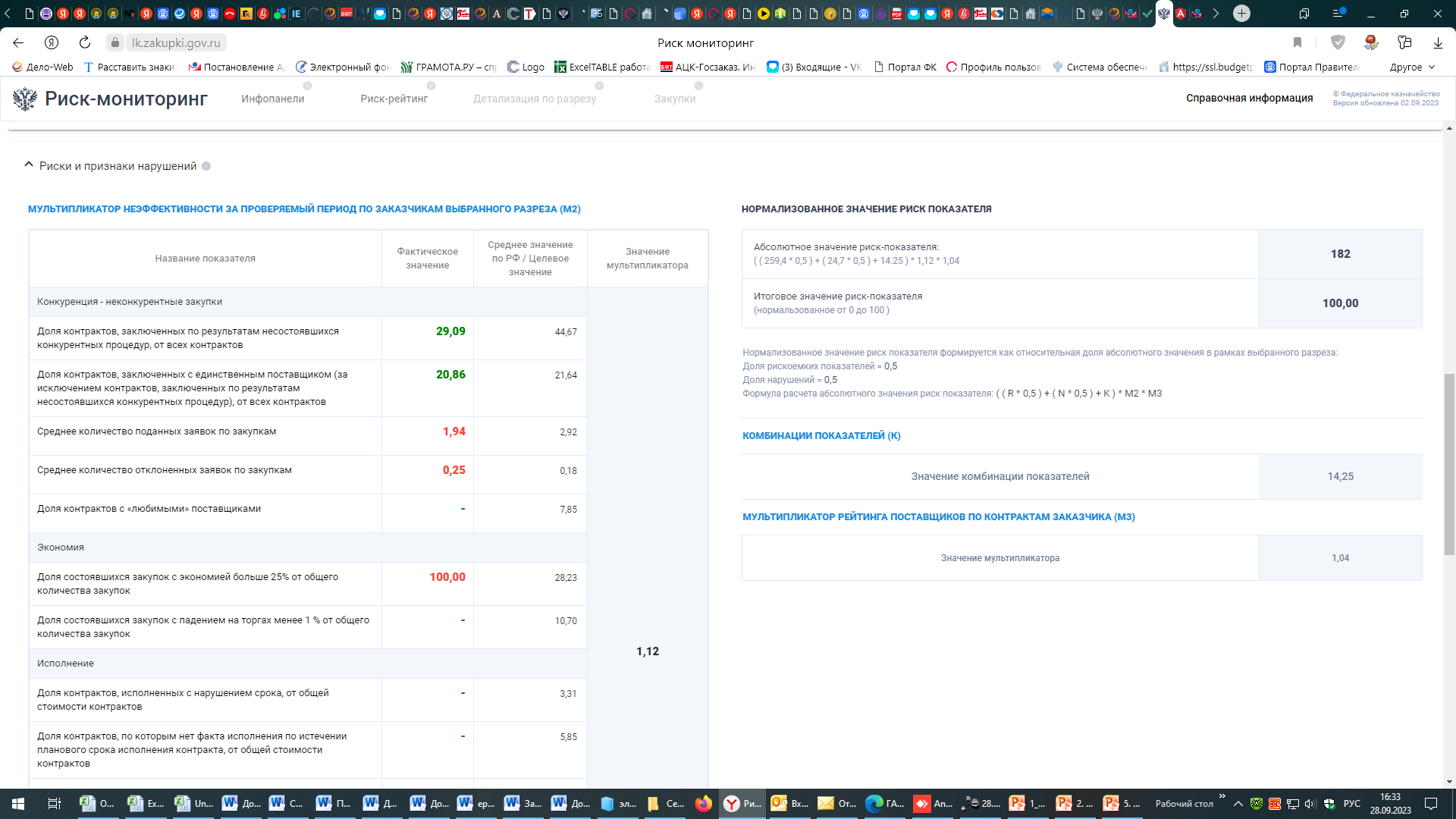 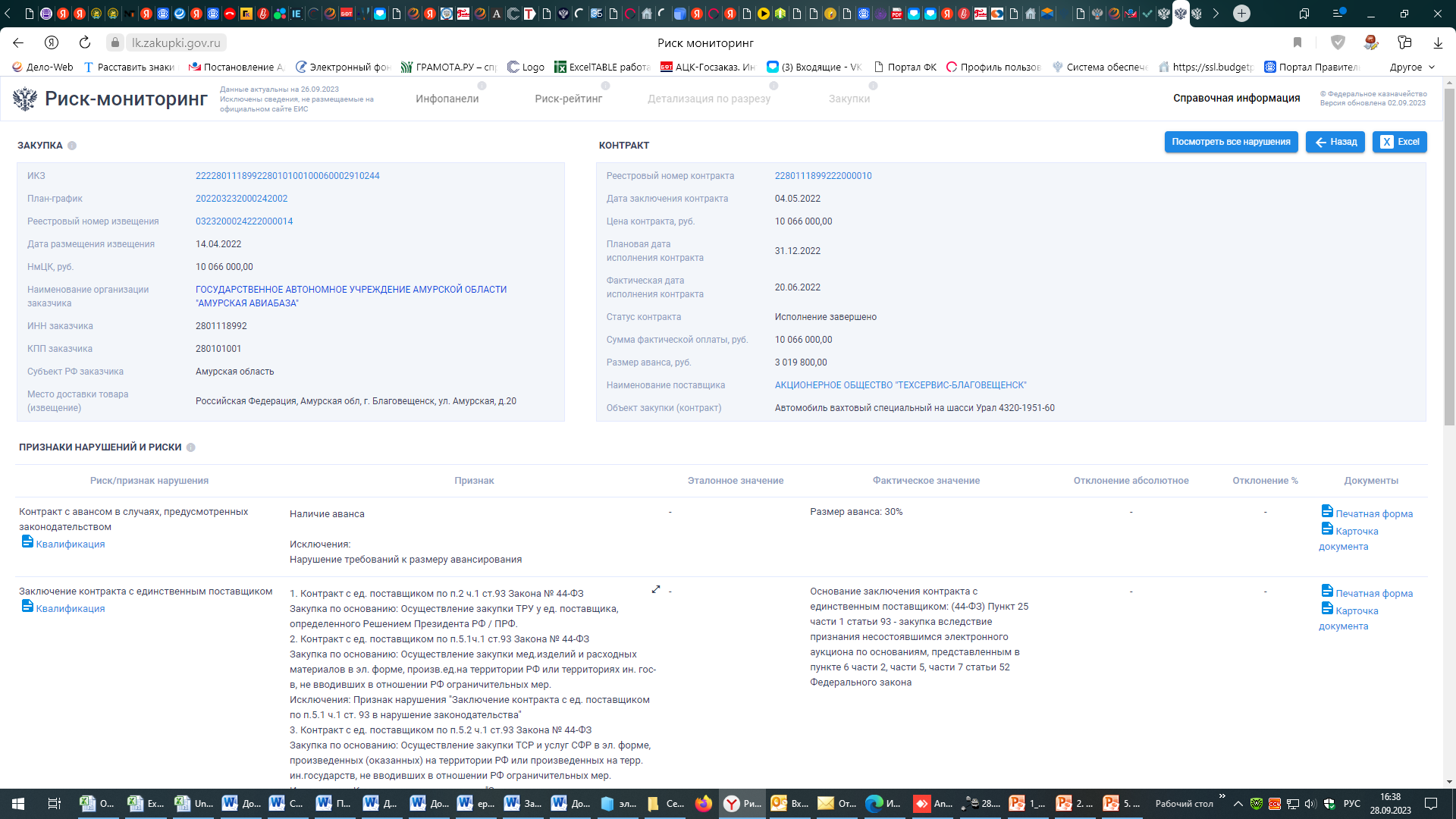 10
ГИИС «Электронный бюджет»
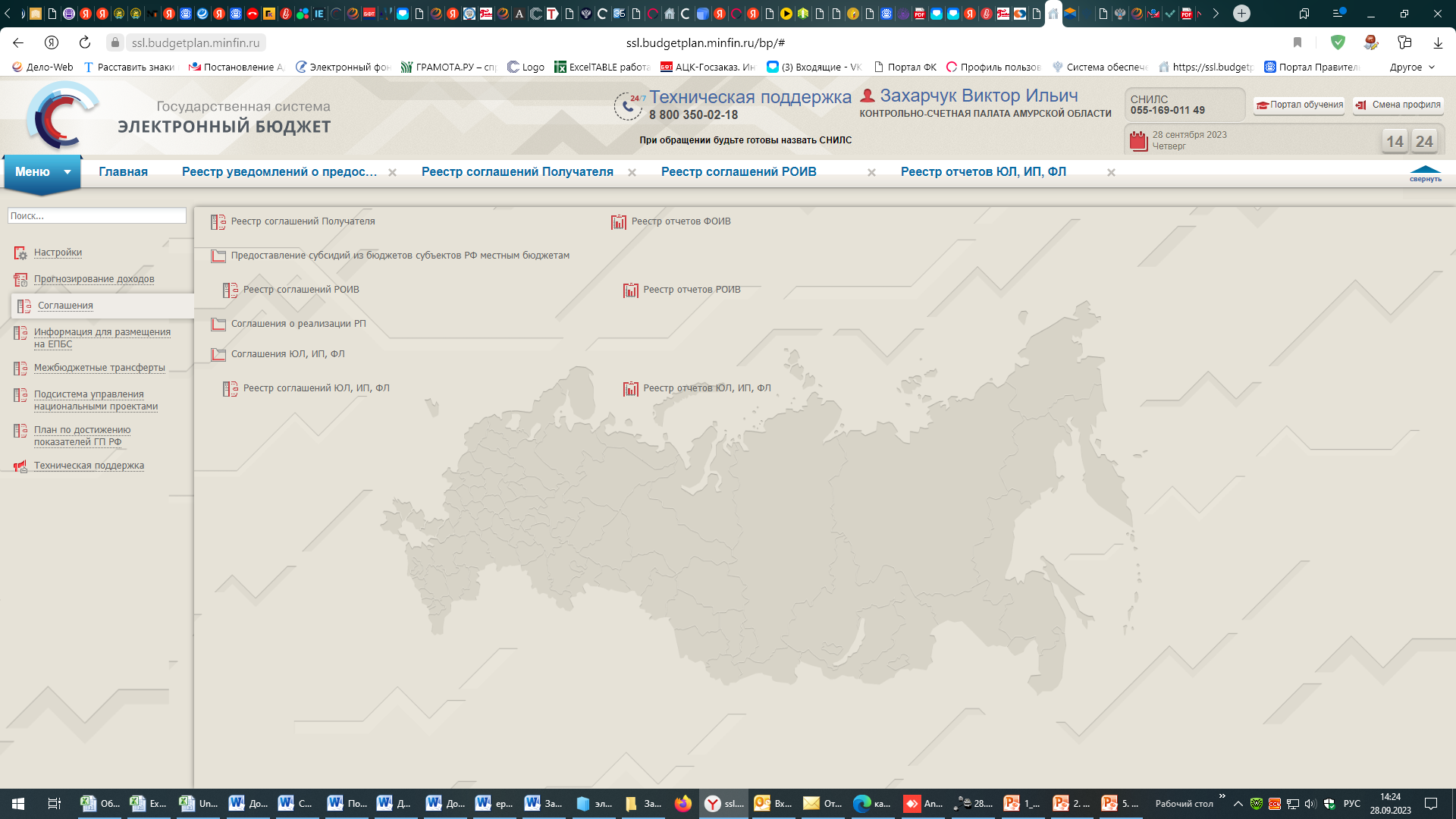 11
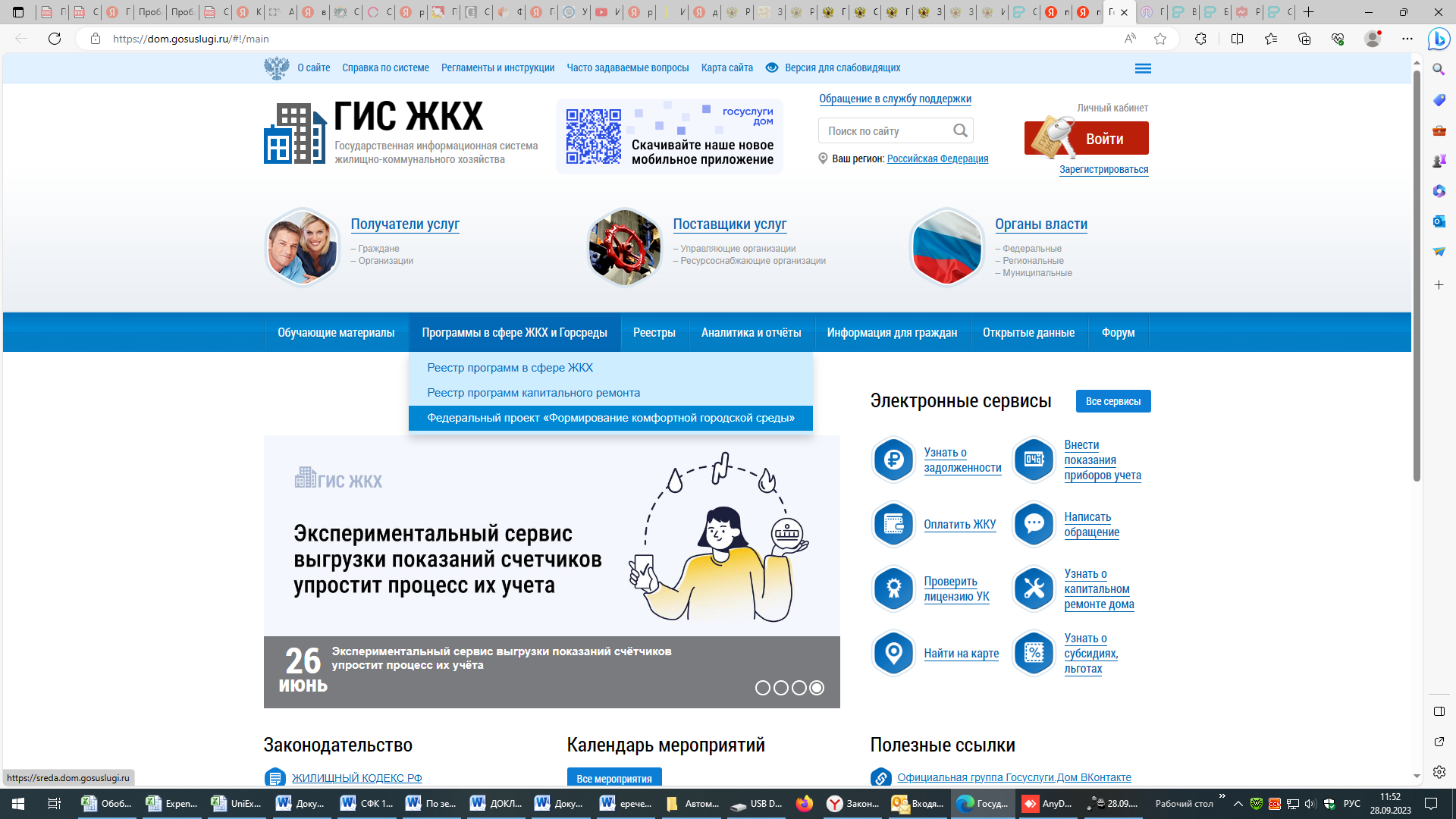 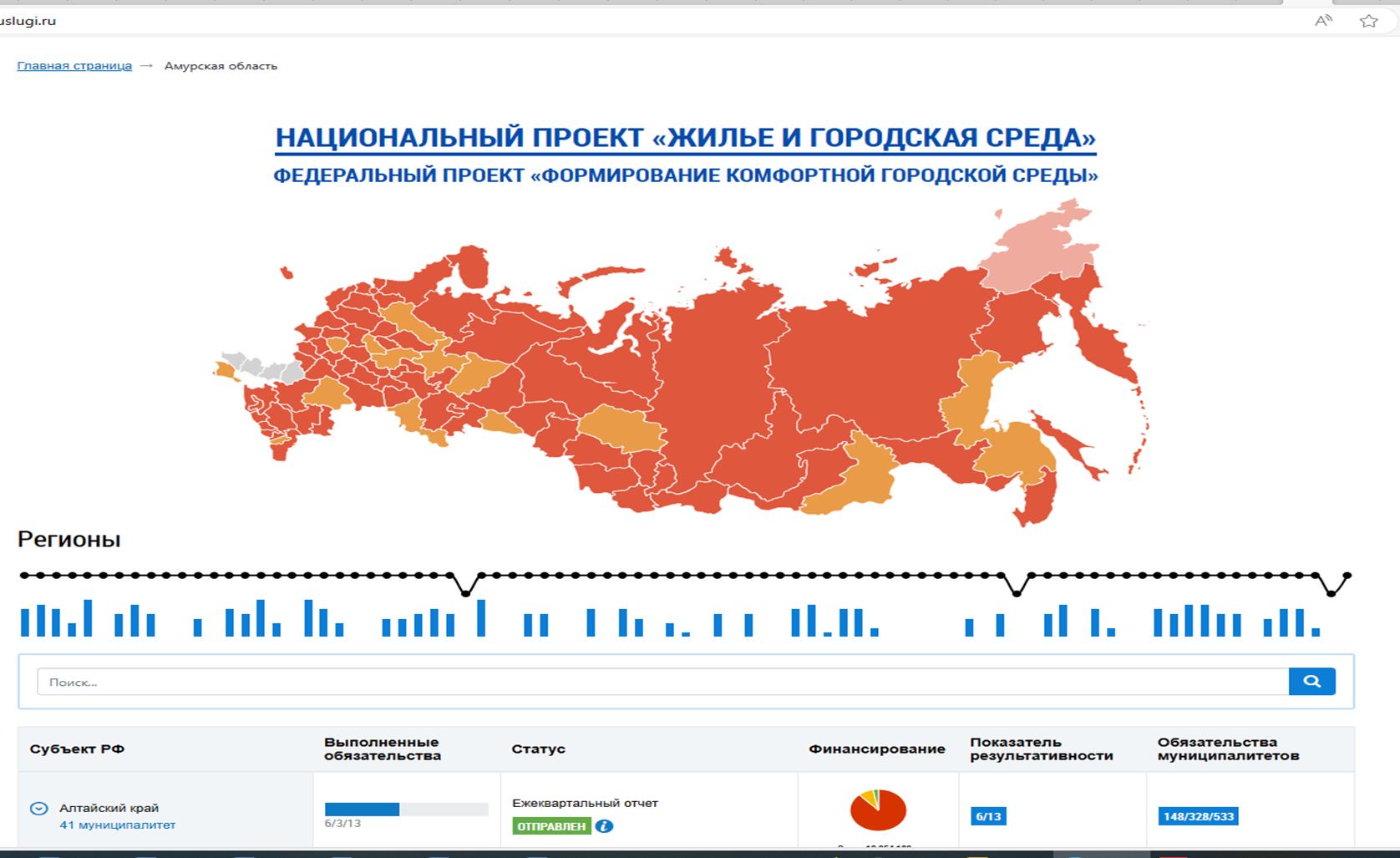 12
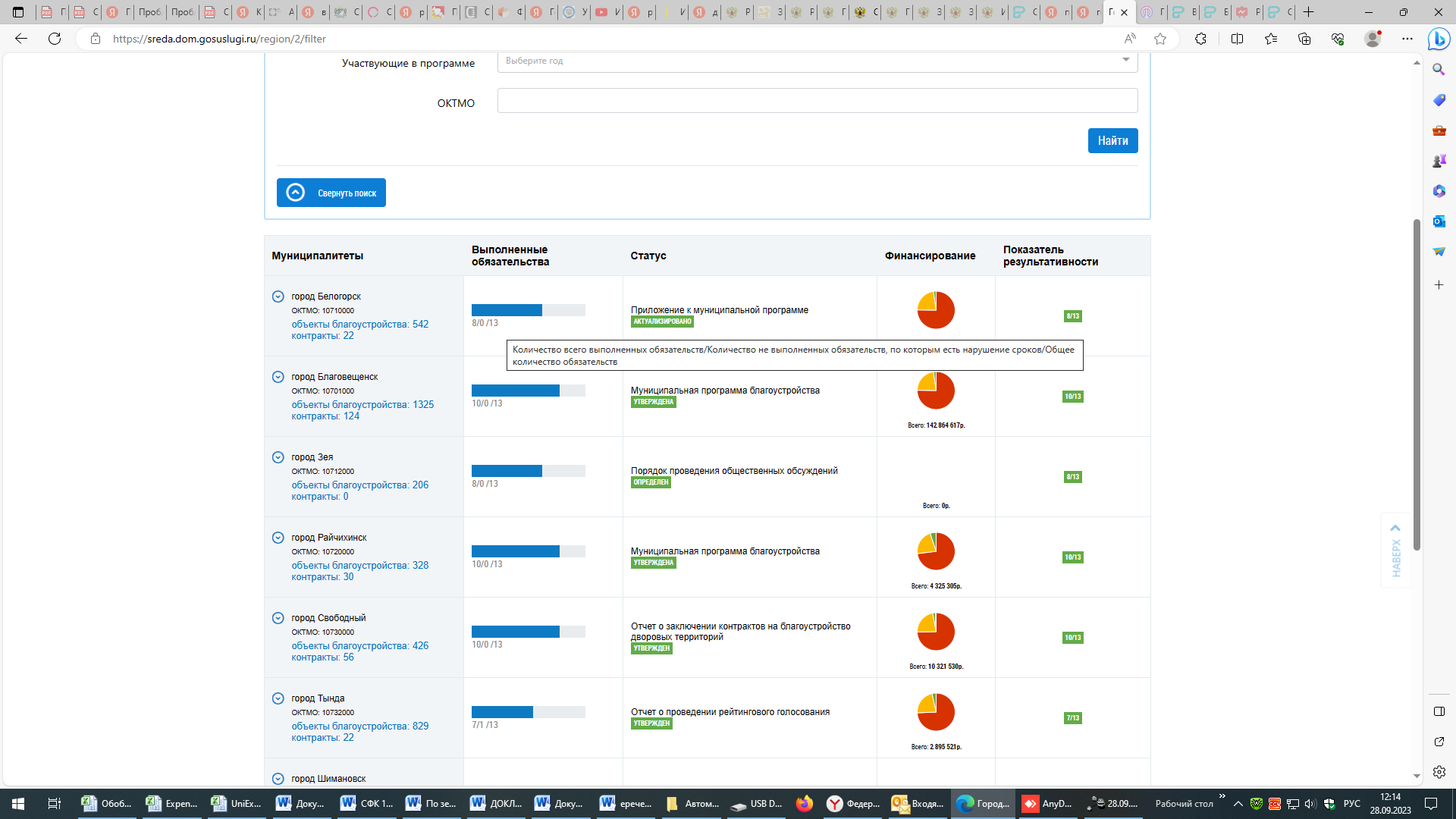 13